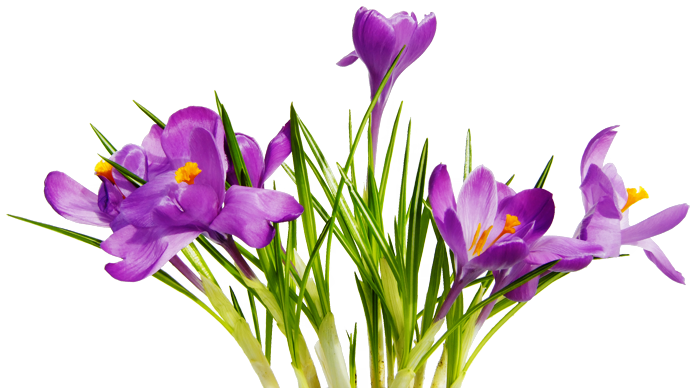 স্বাগতম
শেখসাদী
প্রধান শিক্ষক
অরুয়াইল বহুমুখী উচ্চ বিদ্যালয়
মোবাইল নং ০১৭১০-৮৩৭৫৭৩
ই-মেইল :	s.sadi_1976@yahoo.com
	        	sheikhsadi113@gmail.com
প্রিন্টার ট্রাবলশুটিং
প্রিন্টারে সাধারণত যে যে সমস্যা হয় সেগুলোর নাম বলি
কাগজ আটকে যাওয়া
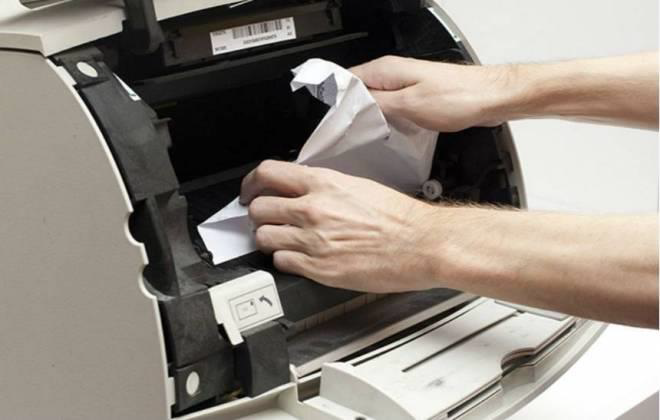 কাগজ কুচকে যাওয়া
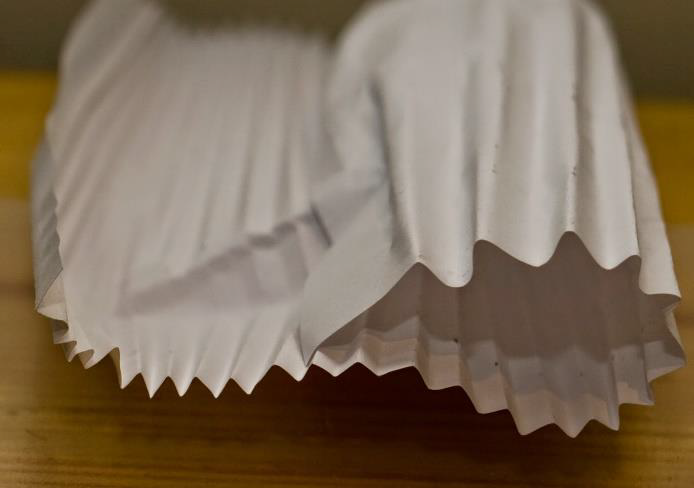 কাগজ আটকে ও ছিড়ে যাওয়া
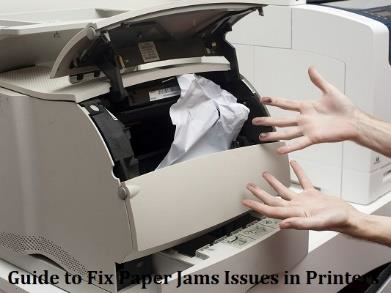 ড্রামের ও কালির সমস্যা
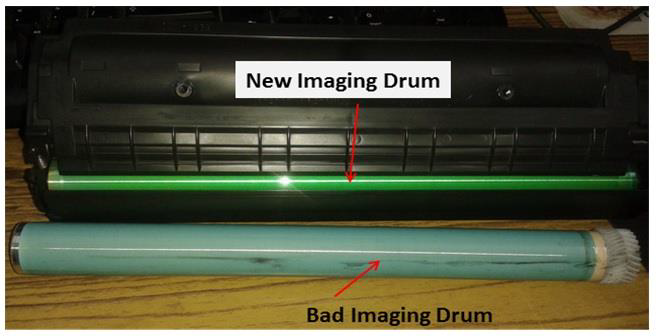 ক্যাবল সমস্যা
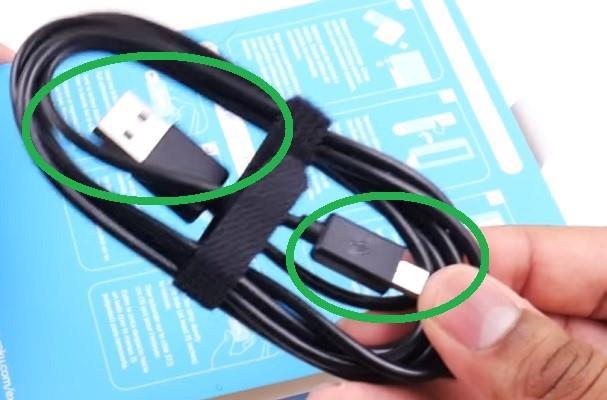 পেপার জ্যাম সমস্যা
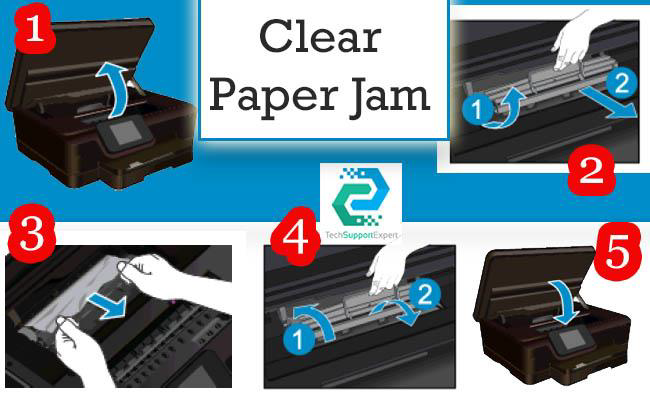 কার্টিজ সমস্যা
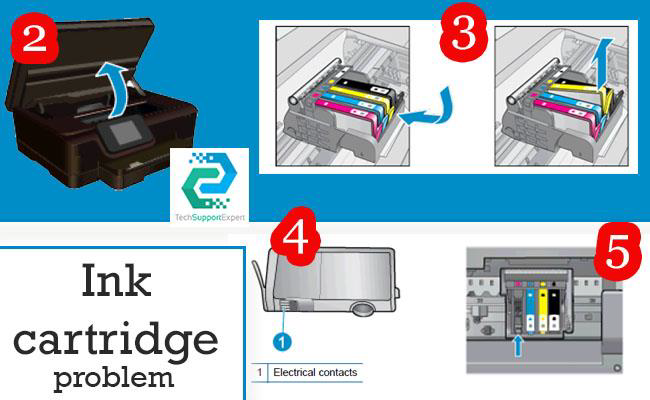 প্রিন্টারে প্রিন্ট না হলে কী করণীয় ?
পাওয়ার ক্যাবল পরীক্ষা করা
প্রিন্টারের ভিতরে কাগজ কিংবা অন্য কিছু আটকে আছে কি না দেখা
প্রিন্টারের সঠিক ড্রাইভারটি ইনস্টল হয়েছে কি না পরীক্ষা করা
প্রিন্টার সেটআপ
পাওয়ার ও ডাটা ক্যাবল নিচের ছবির মতো সংযোগ করি।
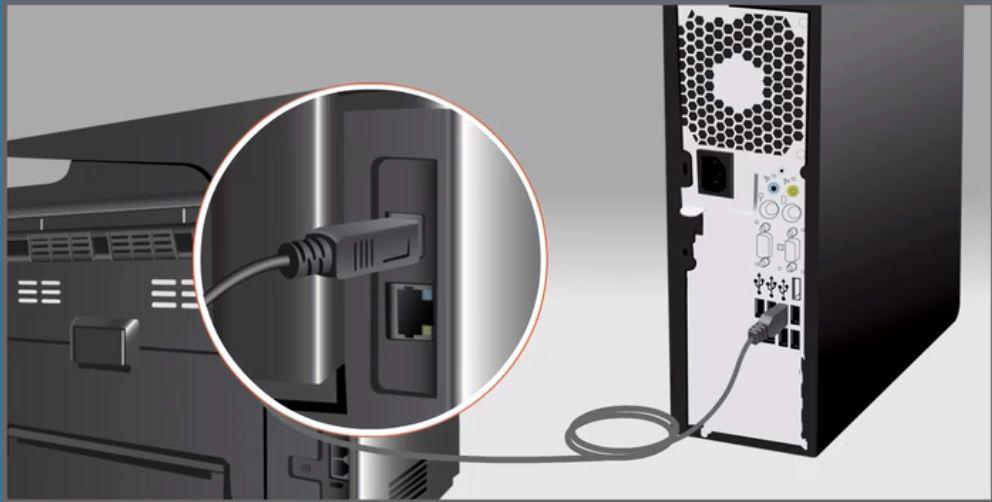 START মেনুতে “ Change device installation settings” type করি
Select “ do this automatically”
CD থেকে ইনস্টল করলে Select “ Let me choose what to do”
Save করে START মেনুতে “ Device and Printers ” type করি
Select “ Add a Printer “
Select Printer
Print Test Page
ধন্যবাদ
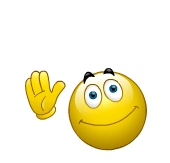 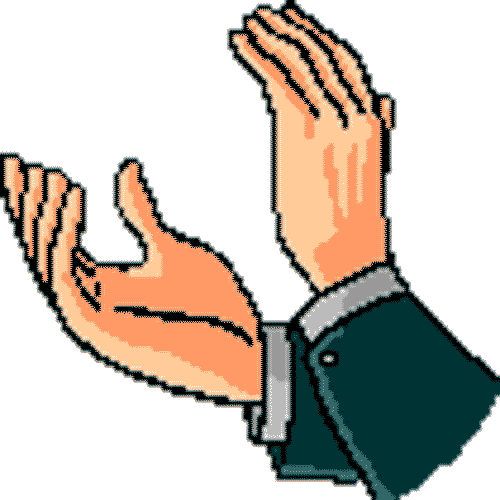